Здоровый образ жизни учащихся 1 «В» класса
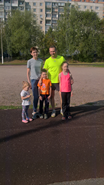 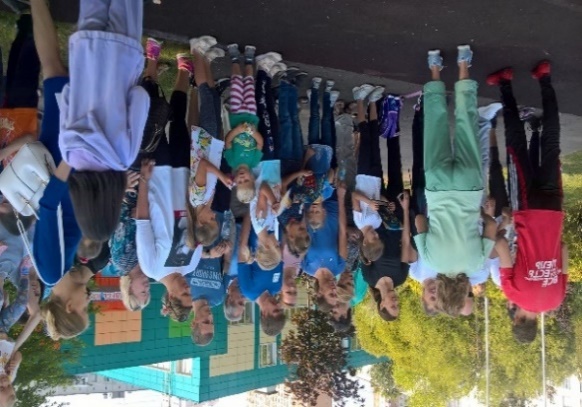 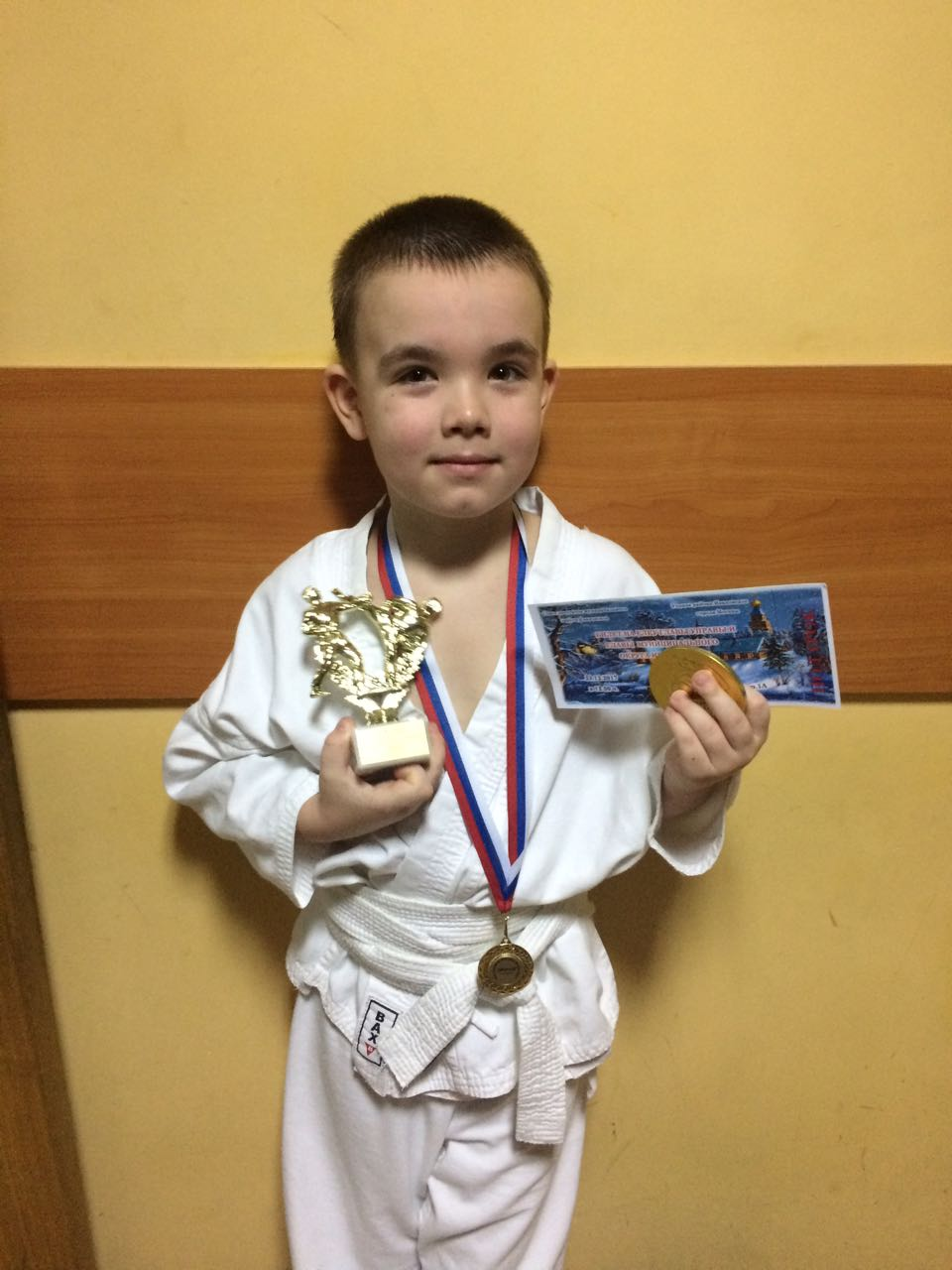 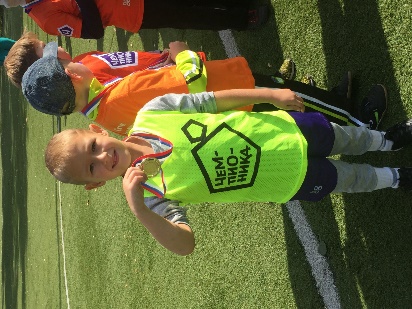 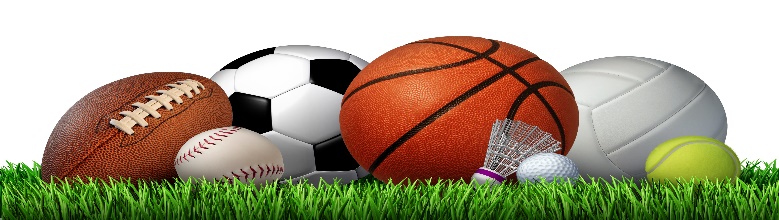 Записываемся в спортивные секции
Мама, папа, я- спортивная семья
Участвуем в городских и школьных спортивных соревнованиях
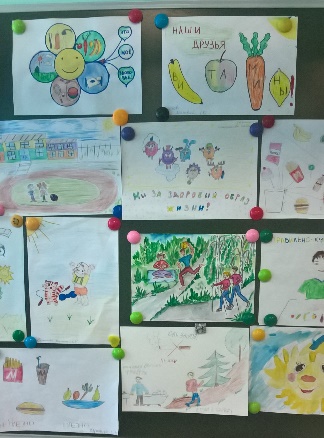 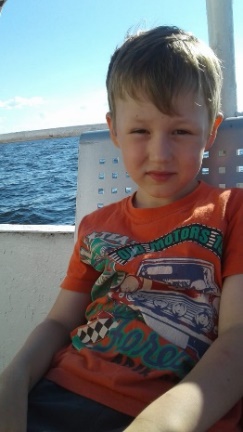 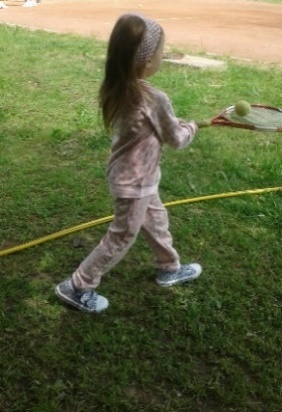 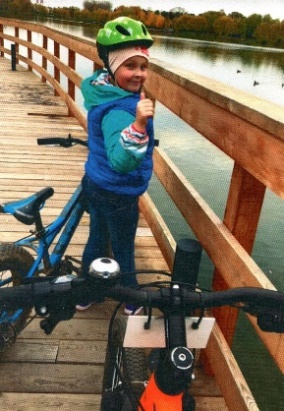 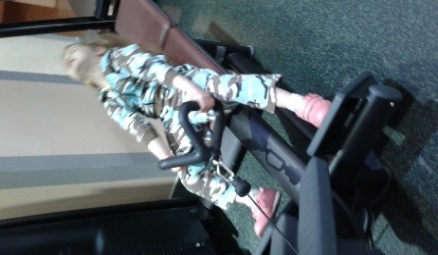 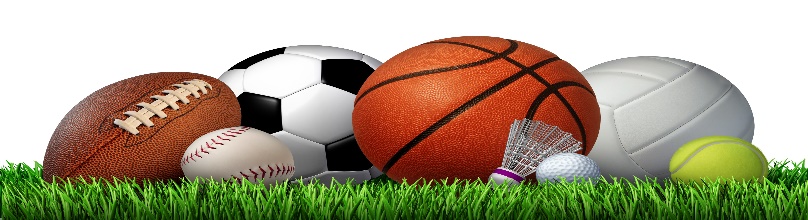 Играем и рисуем, читаем и поём.
Весело живём!
Правила    дорожного движения не только изучаем, но и соблюдаем
Любим кататься на велосипедах, играть в теннис
Летом загораем, на море отдыхаем
Мускулы качаем- здоровье улучшаем
Здоровье с детства укрепляйте, витамины принимайте!
Спортом занимайтесь, здоровья набирайтесь!
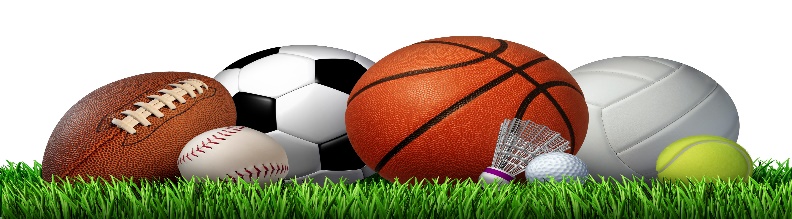 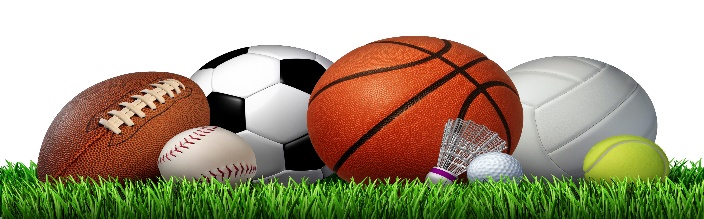 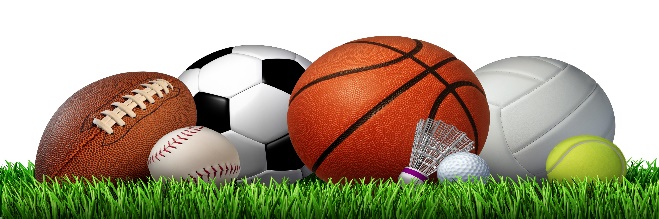 Здоровый образ жизни учащихся 1 «В» класса
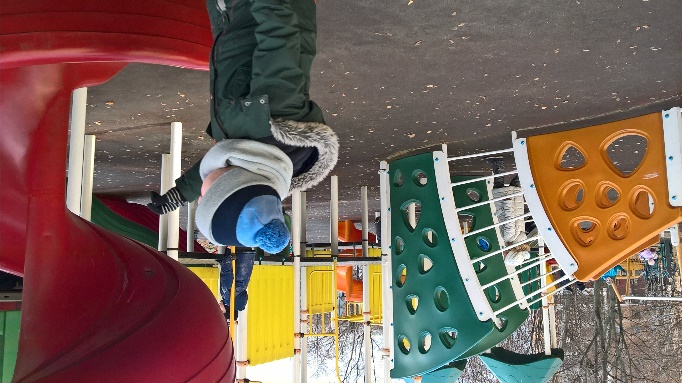 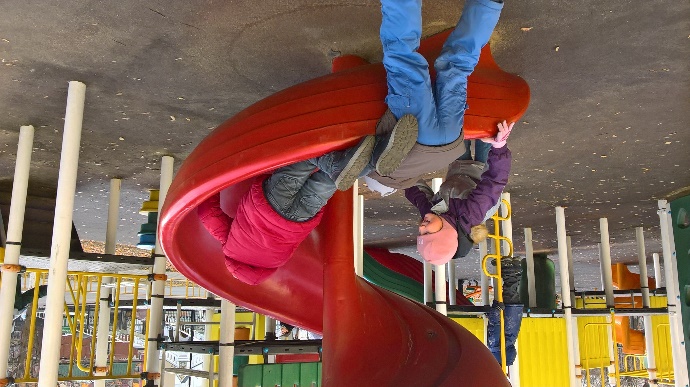 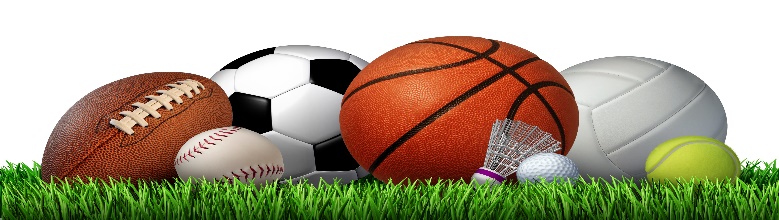 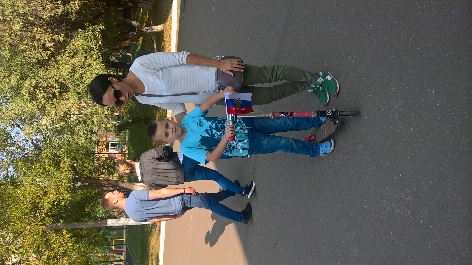 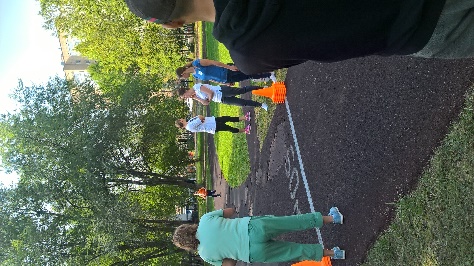 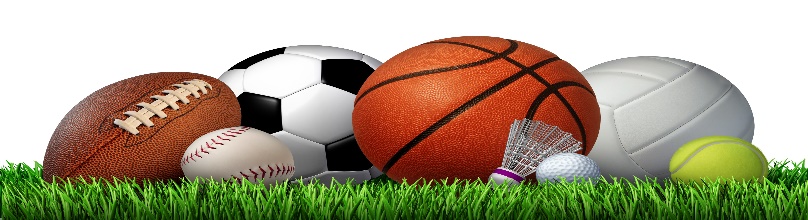 Здоровье с детства укрепляйте, витамины принимайте!
Спортом занимайтесь, здоровья набирайтесь!
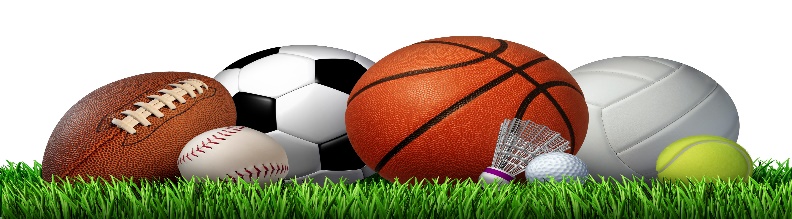 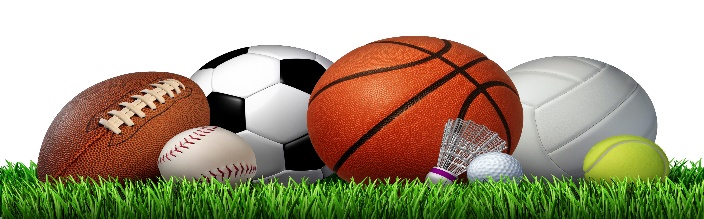 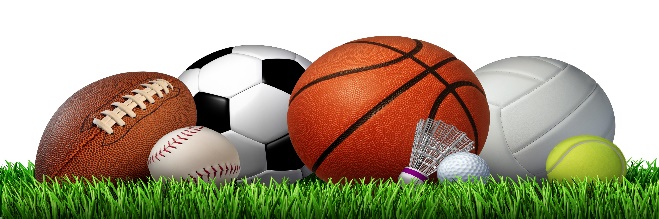 Наши рисунки
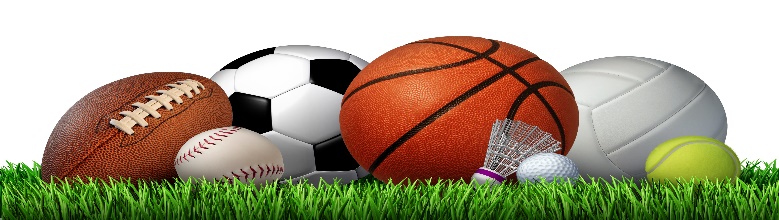 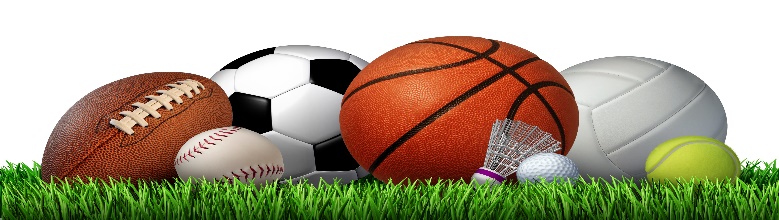 В здоровье- сила!
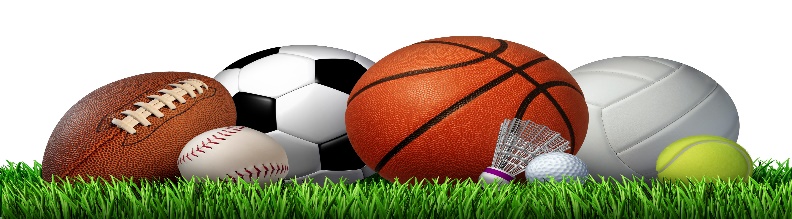 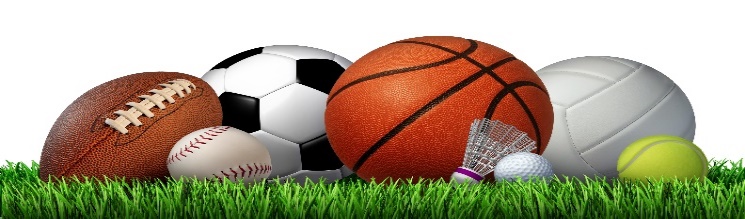 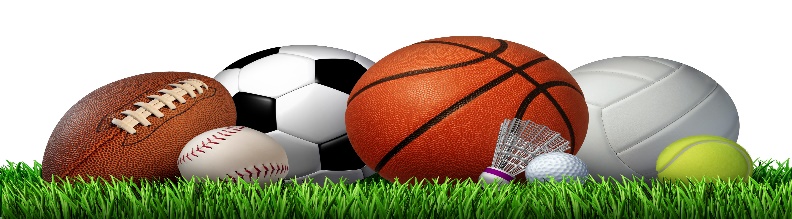